Project: IEEE P802.15 Working Group for Wireless Specialty Networks (WSN)

Submission Title: Considerations on CIR report for non-sensing transmission
Source: 	Bin Qian, Chenchen Liu, Lei Huang, Xiaohui Peng, David Xun Yang (Huawei Technologies)
Address : [Huawei Bantian Base, Longgang District, Shenzhen, 518129 China]
E-Mail:    [qianbin14@huawei.com]	
Re: 	Task Group 4ab: UWB Next Generation for 802.15.4
Abstract:  [UWB, CIR report, non-sensing PPDU]
Purpose:  
Notice:	This document has been prepared to assist the IEEE P802.15.  It is offered as a basis for discussion and is not binding on the contributing individual(s) or organization(s). The material in this document is subject to change in form and content after further study. The contributor(s) reserve(s) the right to add, amend or withdraw material contained herein.
Release:	The contributor acknowledges and accepts that this contribution becomes the property of IEEE and may be made publicly available by P802.15.
Slide 2
Aug. 2023
Reference
[1] IEEE 802.15/23-284r1, "Latest Consensus on UWB Sensing PHY and MAC"
[2] IEEE 802.15/23-277r1, "Re-purpose transmissions for sensing"
[3] IEEE 802.15/23-437r0, "Updates to using non-sensing transmissions for sensing"
[4] IEEE 802.15/23-438r0, "Text for CIR report for non-sensing transmission"
Slide 3
Bin Qian, Huawei
Aug. 2023
Background
In the latest sensing consensus TFD [1], the CIR report could be generated by non-sensing PPDU format
Expand the capability of 4z device and 4ab non-sensing device
In [2-4], the parameters of CIR report for non-sensing PPDU are as follows
Transmission Packet Format Identifier: 0, Ranging; 1, Data Communication; 2, MMS Ranging
Source of CIR Report: 0, CIR report is generated from SYNC field only (RSF in case of MMS ranging); 1, CIR report is generated from SYNC field and other parts of the packet - STS, PHY Payload (RSF and RIF in case of MMS ranging)
Slide 4
Bin Qian, Huawei
Aug. 2023
Background
PPDU formats
SP0
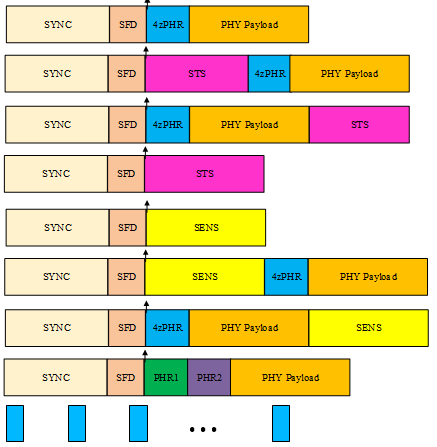 SP1
SP2
SP3
SENS0
SENS1
SENS2
Dynamic data
In this contribution, we consider the scenarios where non-sensing PPDU formats are used to perform sensing only
MMS
Slide 5
Bin Qian, Huawei
Aug. 2023
Transmission Packet Format Identifier Field
It is not reasonable to apply the dynamic data packet for sensing
The encoding and decoding of PHR1 will introduce additional complexity
All the devices supported the dynamic data packet will definitely support SP0, SP1, and SP3
Suggested 1-bit Transmission Packet Format Identifier Field
Slide 6
Bin Qian, Huawei
Aug. 2023
Source of CIR Report Field
Current Source of CIR Report field allows to apply PHY Payload to generate the CIR report, which will introduce much more complexity
Further, the current description when Source of CIR Report field being 1 is not clear
Additionally, some combinations of the transmission packet and the source of CIR are not valid, e.g., NBA RIF-only MMS and generation of CIR report from SYNC, SP0 and generation of CIR report from STS
It is suggested to indicate the source of CIR report according to the transmission packet instead of a specific Source of CIR Report field
Example
Slide 7
Bin Qian, Huawei
Aug. 2023
Summary
To avoid unnecessary complexity, it is proposed not to apply the dynamic data packet to perform sensing and not to generate the CIR report from PHY payload
It is suggested to use an 1-bit Transmission Packet Format Identifier field
It is suggested to indicate the source of CIR report according to the transmission packet instead of a specific field
Slide 8
Bin Qian, Huawei
Aug. 2023
Thank You
Slide 9
Bin Qian, Huawei